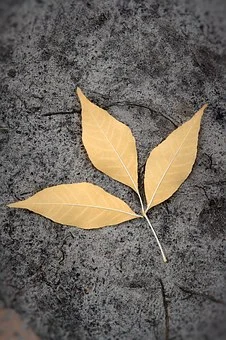 M.Sc. Audiology  PGA1-A-AuPh
31904
			  Auditory Physiology